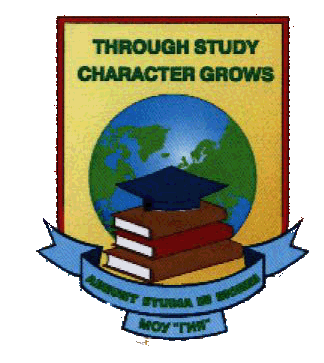 Республиканская научно-практическая конференция
«Реализация ФГОС как механизм 
инновационного развития образовательной организации 
и профессионального развития педагога»
Достижение планируемых результатов освоения ООП: 
от социального заказа
 к мониторингу метапредметных результатов
Чупракова Н.В.,  
Педагог-психолог
2015 год
Метапредметные результаты
Познавательные универсальные действия
Регулятивные универсальные действия
Коммуникативные универсальные
 действия
Измеряю ТО, что РАЗВИВАЮ
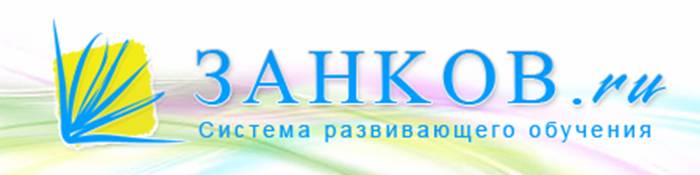 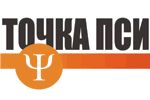 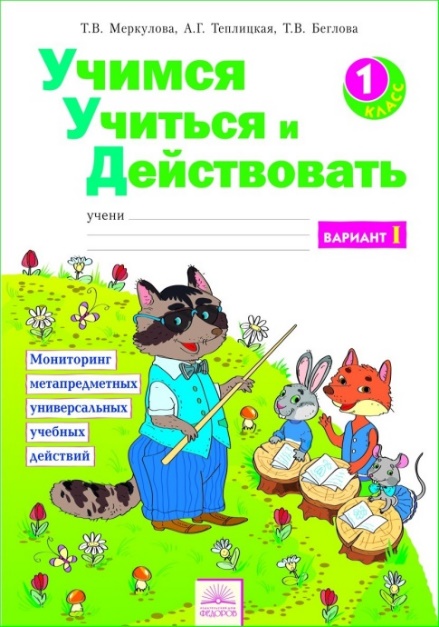 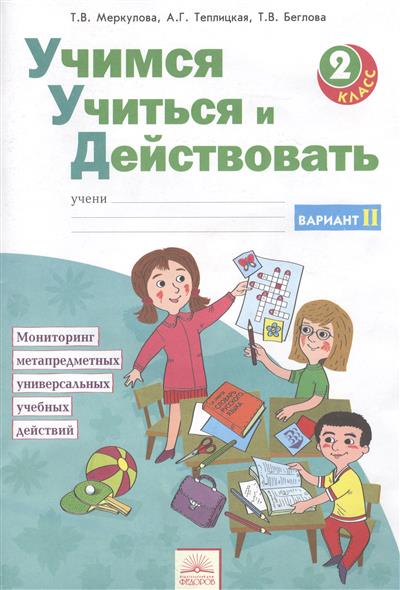 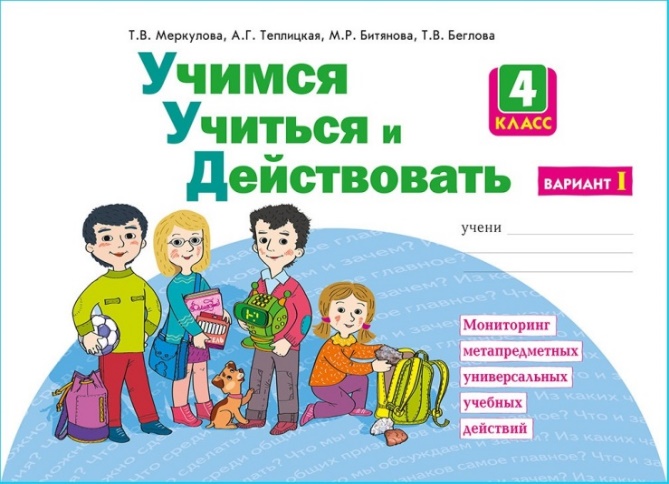 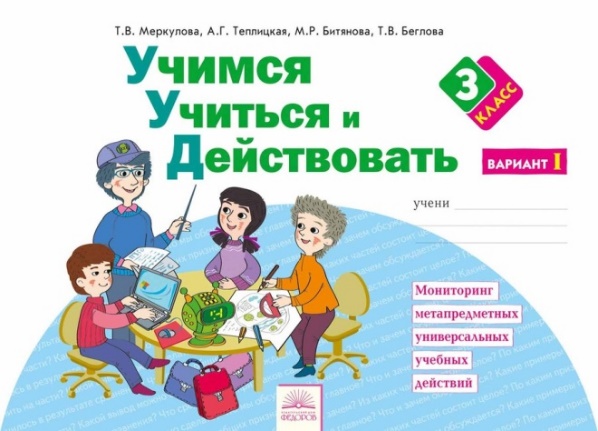 Этапы формирования метапредметных умений
4 этап
3 этап
1 этап
2 этап
Предметный образец- 
выполнение
Описание способа - выполнение
Название способа- выполнение
УУД
Постановка цели – выбор способа -выполнение
Диагностика стартовой готовности ребенка к успешному обучению
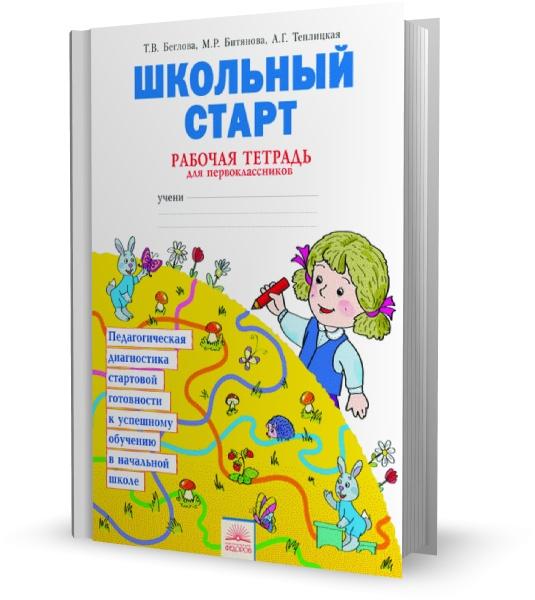 Наблюдательность
Инструментальный 
компонент
Мыслительные
способности
Стартовая
готовность
Контрольные умения
Коммуникативные умения
Личностный 
компонент
Мотивация и ценностное отношение
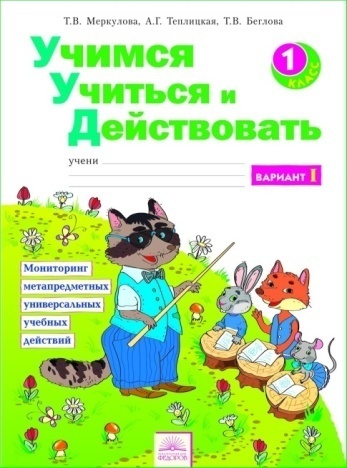 Оценка достижения метапредметные результатов1 класс
Познавательные
Регулятивные
9
2
Анализ
Синтез
Сравнение
Классификация
Обобщение
Причинно-следственные связи
Планирование

Оценка
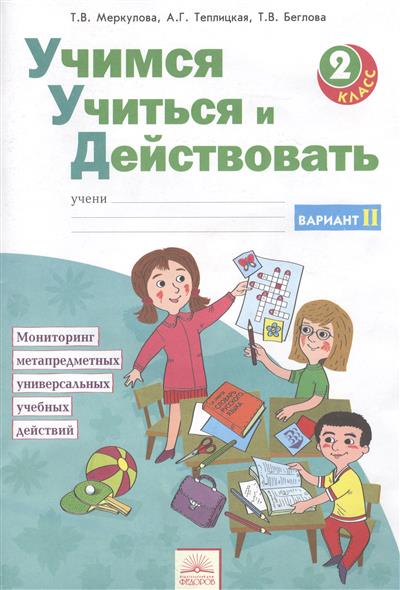 Оценка достижения метапредметные результатов2 класс
Познавательные
Регулятивные
Коммуникативные
7
3
3
Речевое высказывание

Точка зрения

Вопросы
Анализ
Синтез
Сравнение
Классификация
Обобщение
Причинно-следственные связи
Аналогии
Планирование

Оценка

Контроль
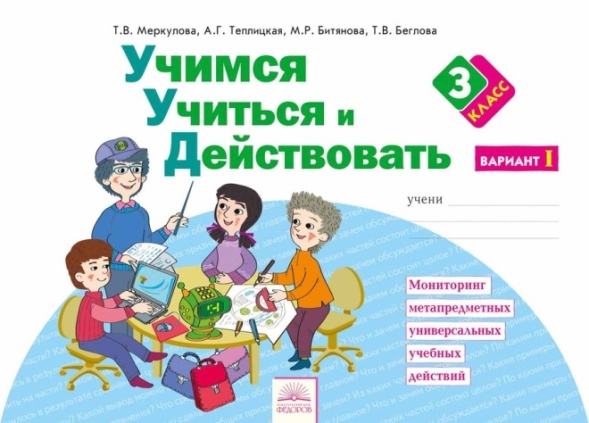 Оценка достижения метапредметные результатов3 класс
Познавательные
Регулятивные
Коммуникативные
10
5
4
Анализ
Синтез
Сравнение
Классификация
Обобщение
Причинно-следственные связи
Аналогии
Отнесение к понятию
Работа с диаграммами
Индуктивное умозаключение
Речевое высказывание

Точка зрения

Вопросы

Объединение информации
Планирование

Оценка

Контроль

Коррекция плана

Граница знания
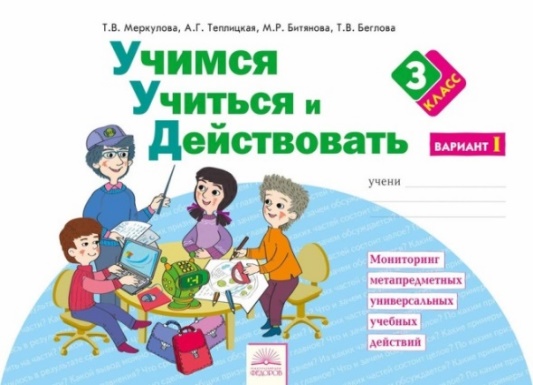 Оценка достижения метапредметные результатов4 класс
Познавательные
Регулятивные
Коммуникативные
10
5
4
Анализ
Синтез
Сравнение
Классификация
Обобщение
Причинно-следственные связи
Аналогии
Отнесение к понятию
Работа с диаграммами
Индуктивное умозаключение
Речевое высказывание

Точка зрения

Вопросы

Объединение информации
Планирование

Оценка

Контроль

Коррекция плана

Граница знания
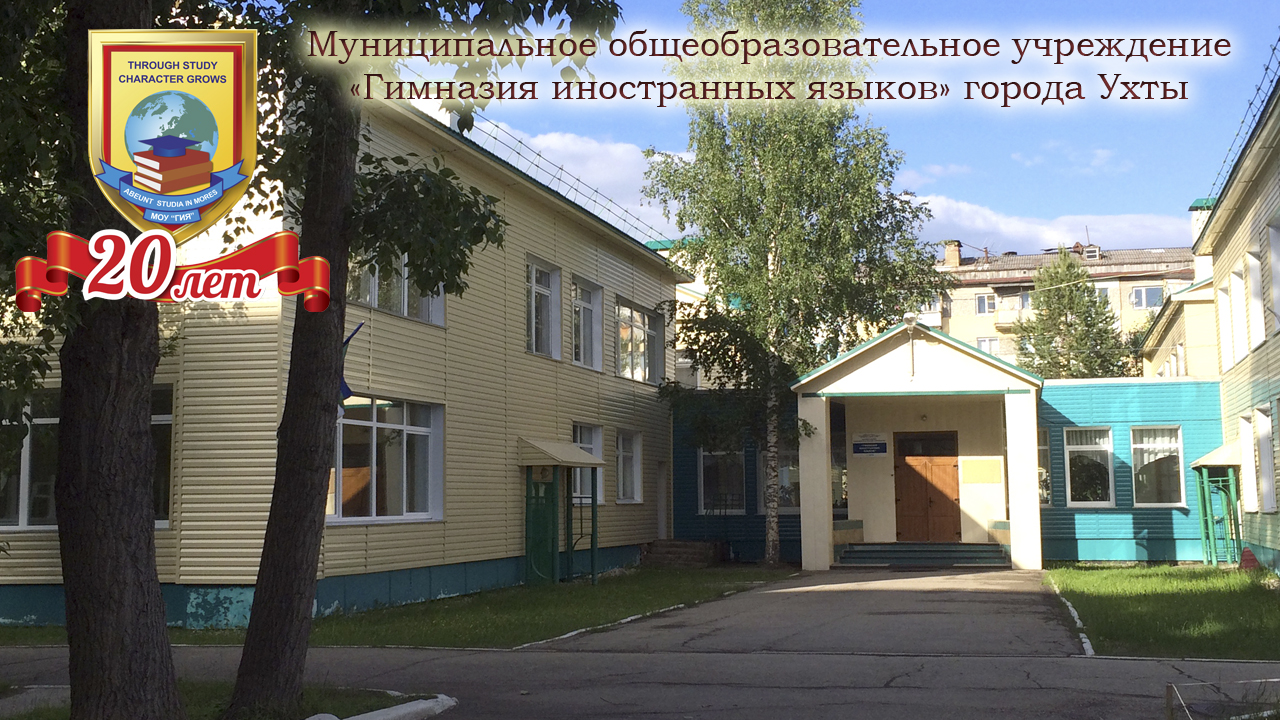